Introdução a Evolução
Evolução
Mudanças com o tempo
Gerações
Diferente de desenvolvimento (indivíduo)
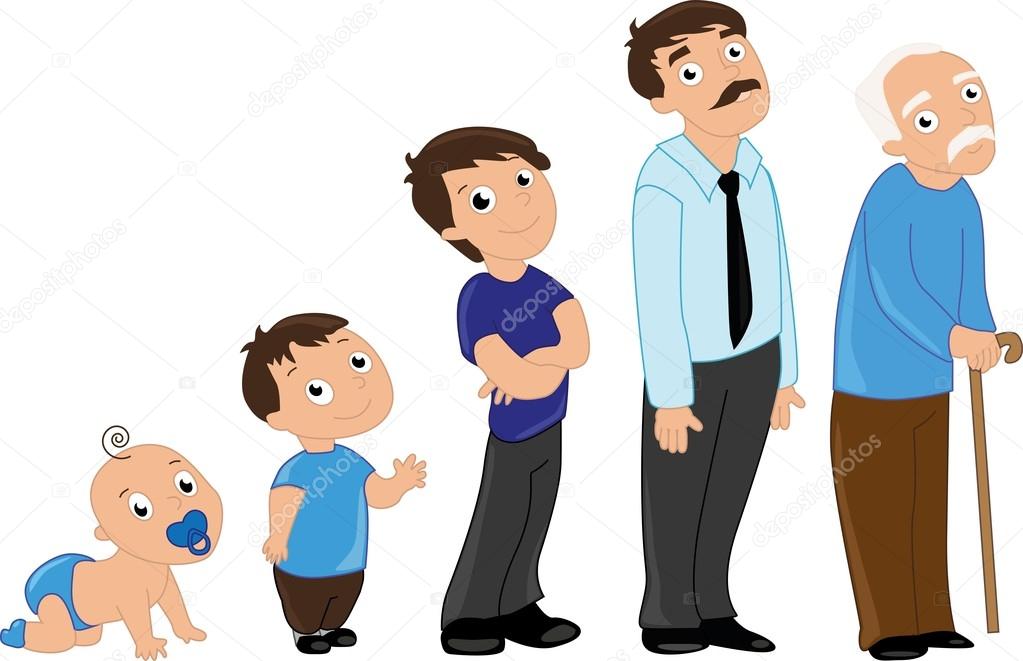 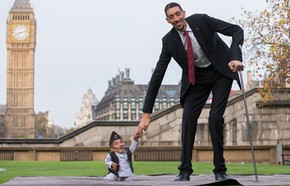 Evolução
Mudanças com o tempo
Gerações
Diferente de desenvolvimento (indivíduo)



Uma causa é a seleção Natural
Força que guia
Não é a única
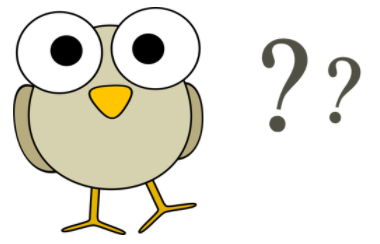 Exemplificando...
Qual das duas mariposas você nota com mais facilidade?
Revolução Industrial
Líquens morreram
98% das mariposas eram escuras
Descendentes sobreviveram
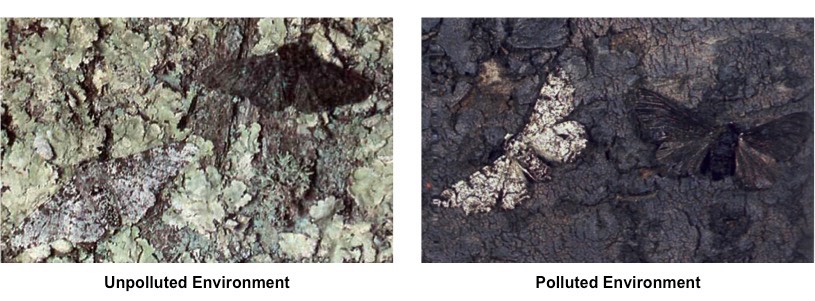 É só uma teoria?
É matemática!
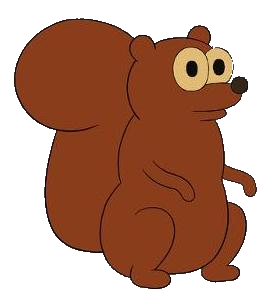 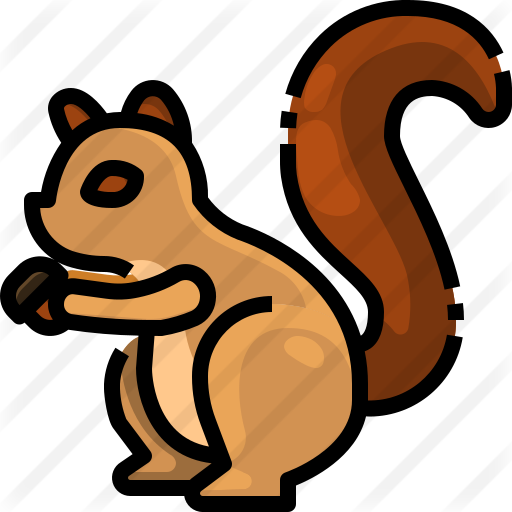 Não tem medo de Asfalto
1 descendente na vida
Tem medo de Asfalto
2 descendente na vida
Previsão
Quanto mais antigos os registros fósseis, mais primitivas as formas de vida devem ser.
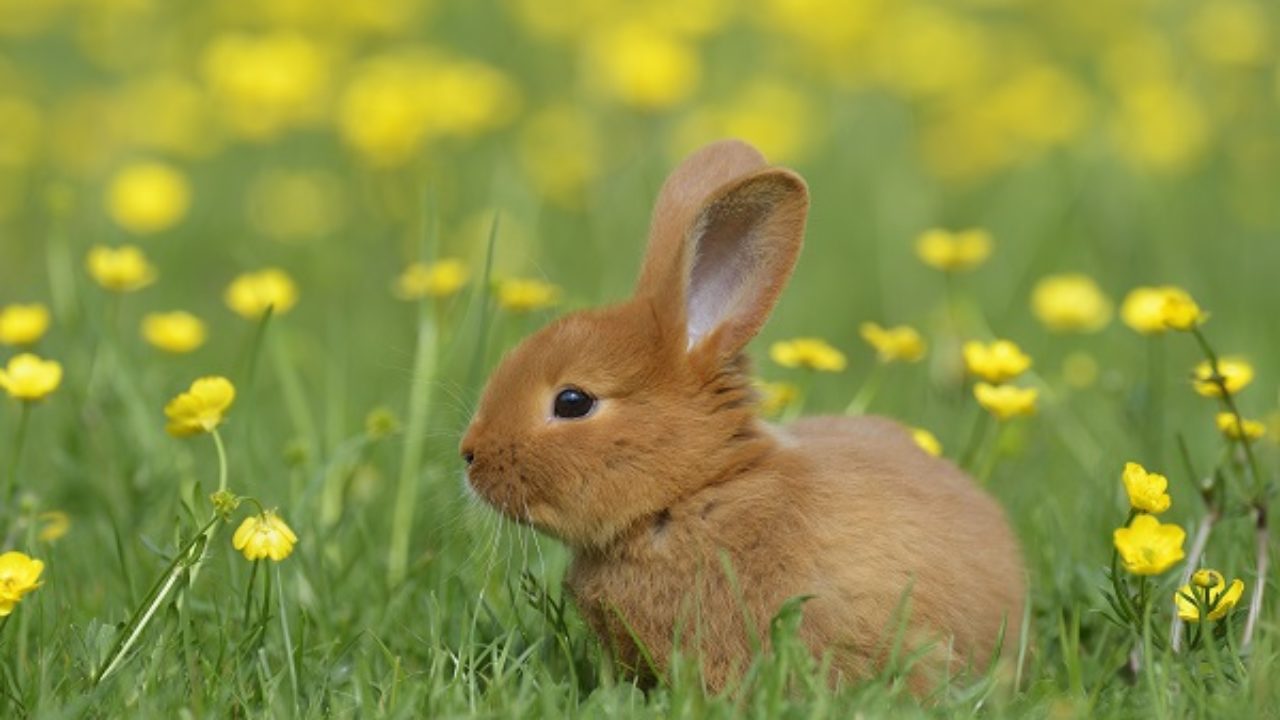 Período Cambriano
Previsão
Quanto mais antigos os registros fósseis, mais primitivas as formas de vida devem ser.
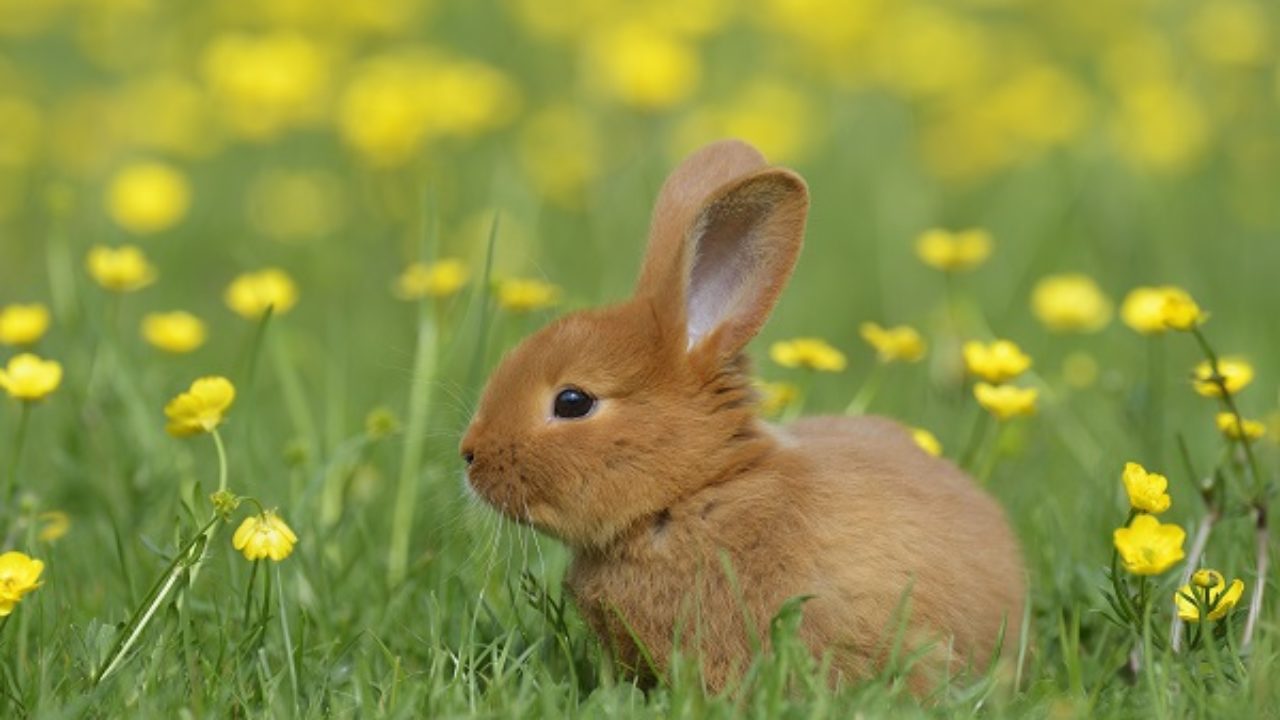 Período Cambriano
Questionamento
Se as espécies mudam com o tempo, deveríamos ver fósseis de espécies gradualmente mudando
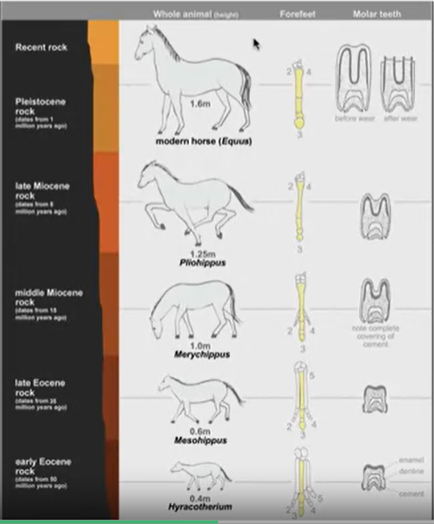 Questionamento
Se as espécies mudam com o tempo, deveríamos ver fósseis de espécies gradualmente mudando
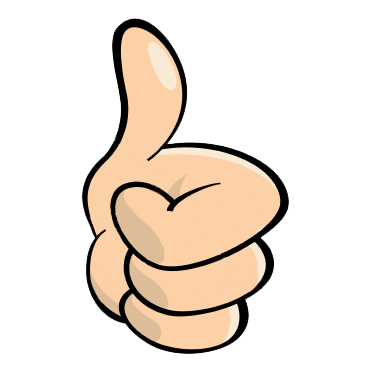 Princípios importantes
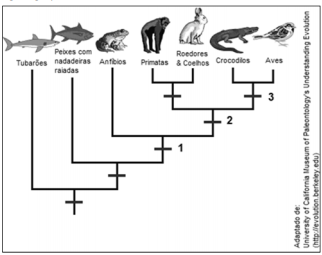 Seleção Natural
Ancestral em comum
E os fósseis de transição?
Se há a transição de uma espécie para a outra, onde estão os fósseis de transição?
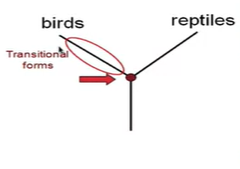 E os fósseis de transição?
Se há a transição de uma espécie para a outra, onde estão os fósseis de transição?

Pena e Bico
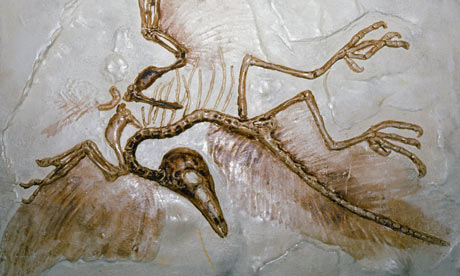 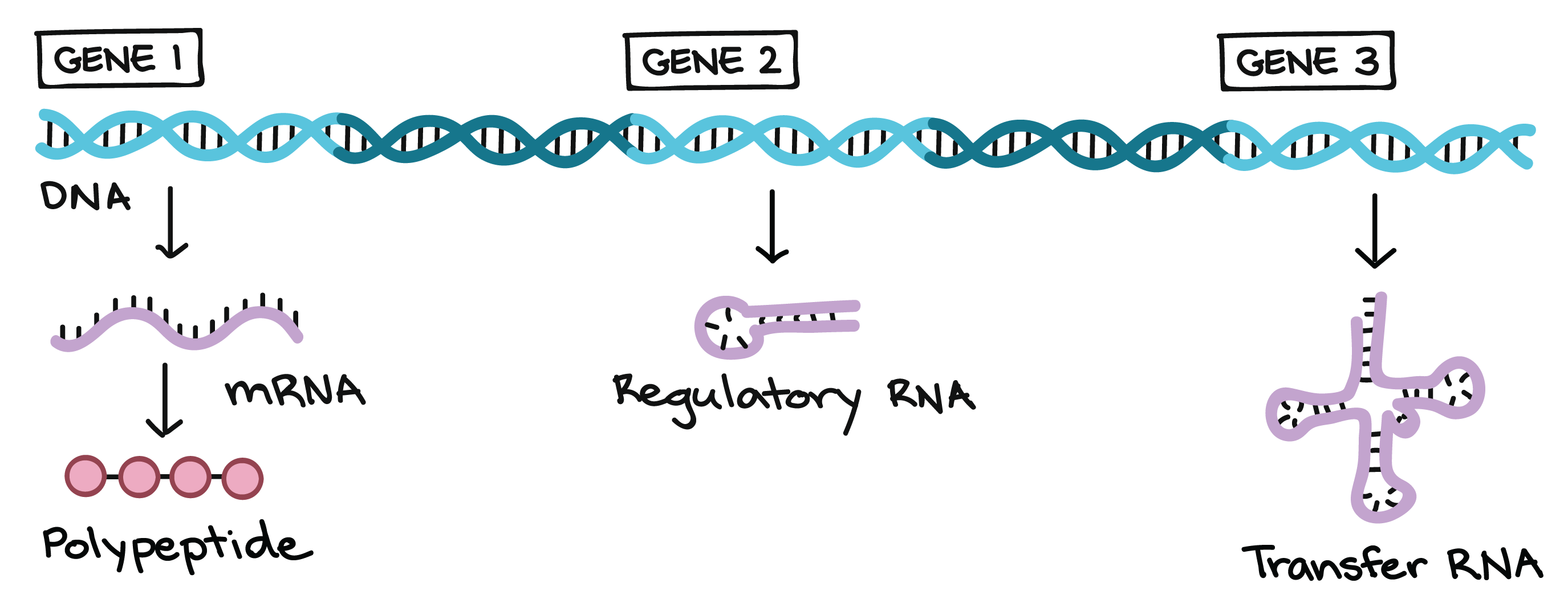 Obrigada!
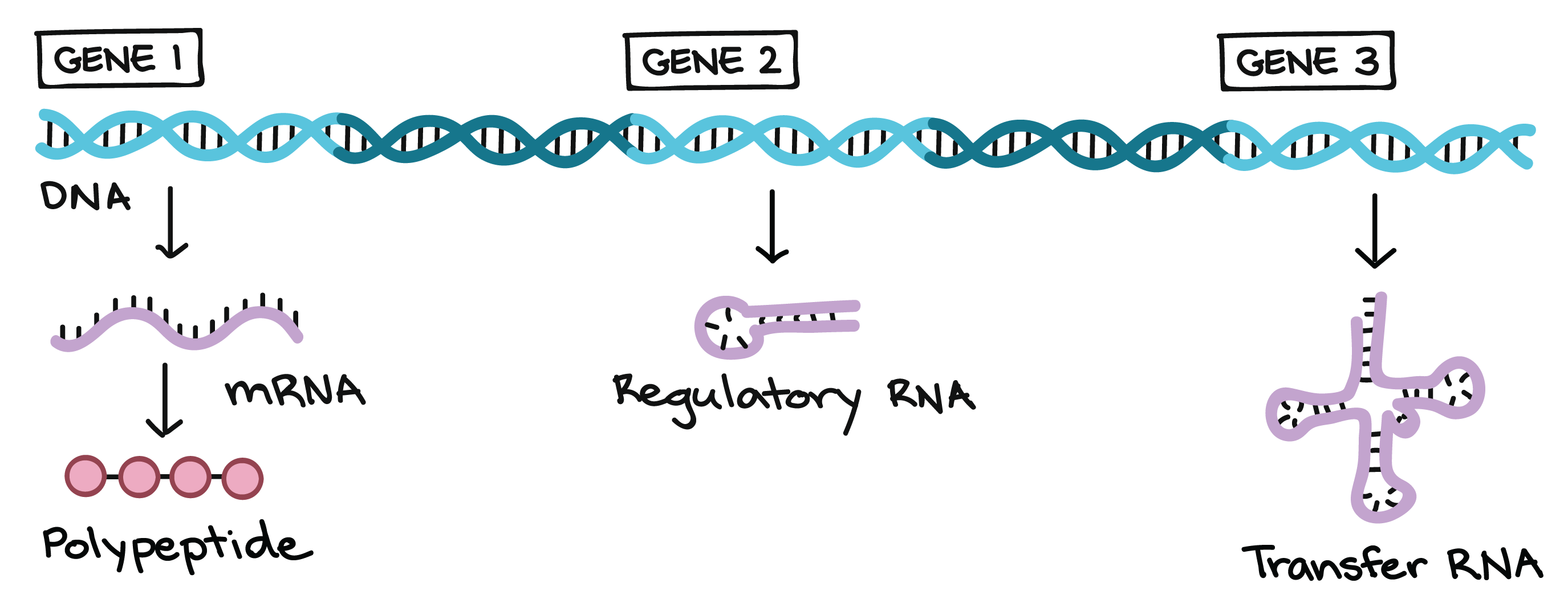 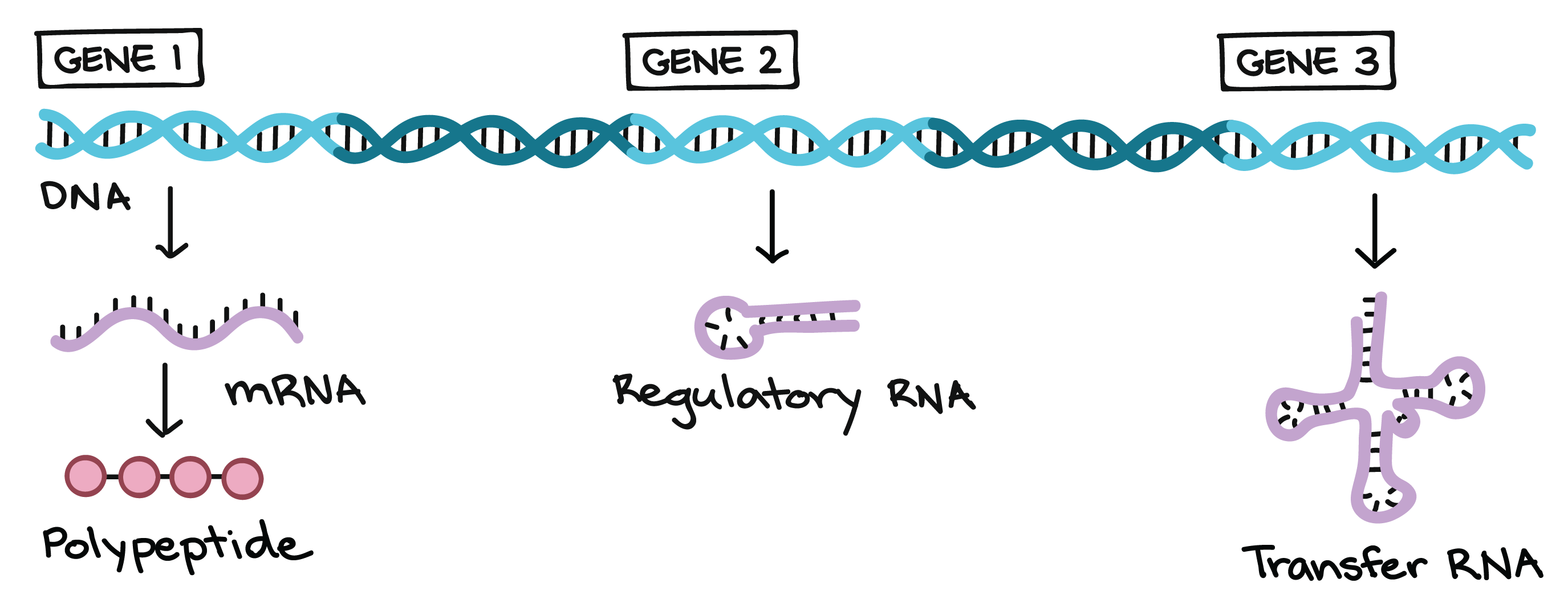 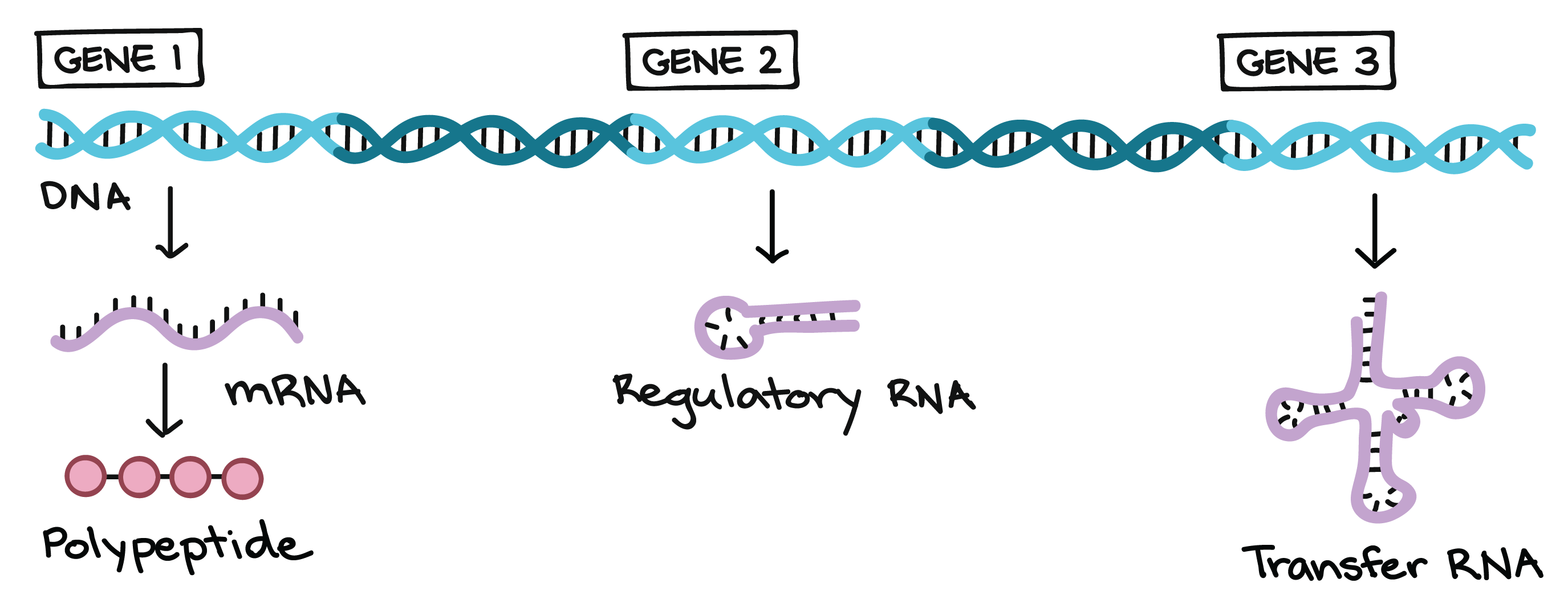 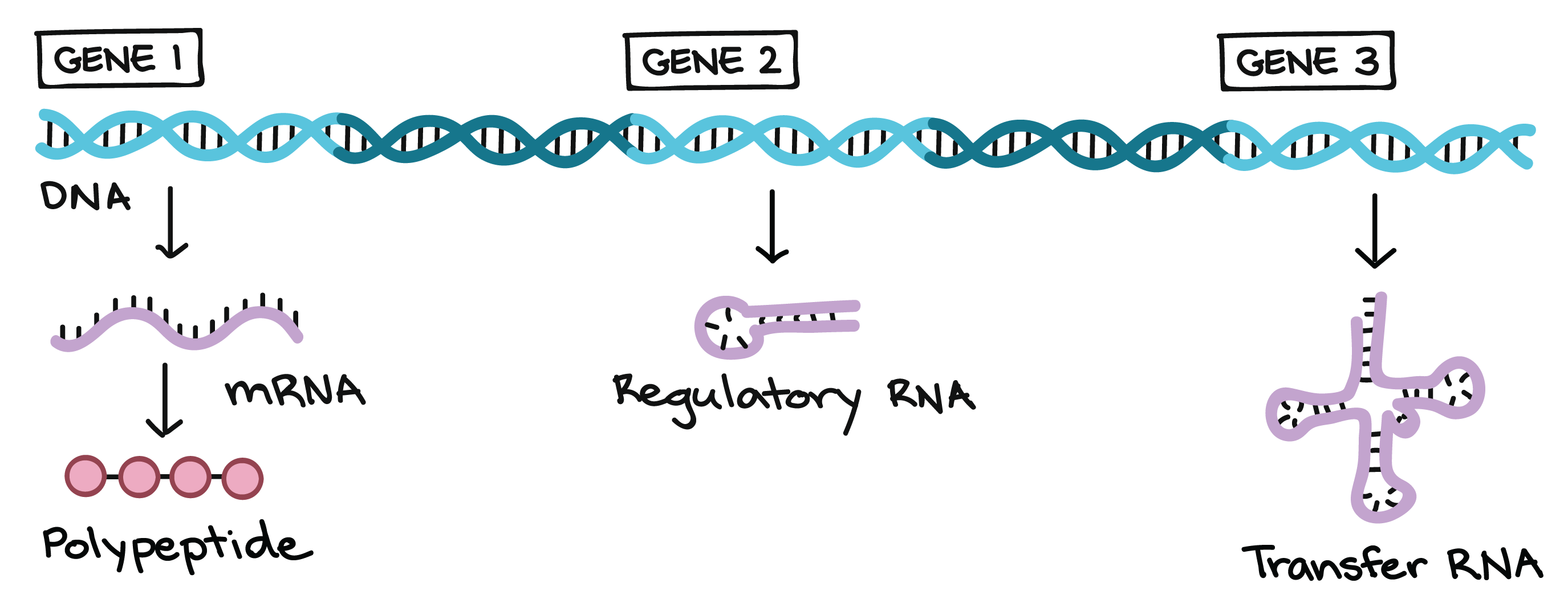